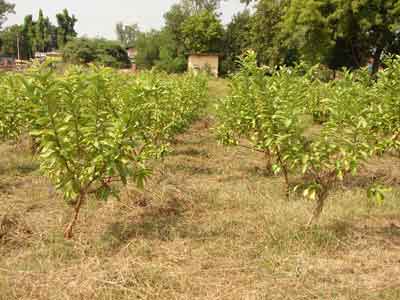 স্বাগতম
পরিচিতি
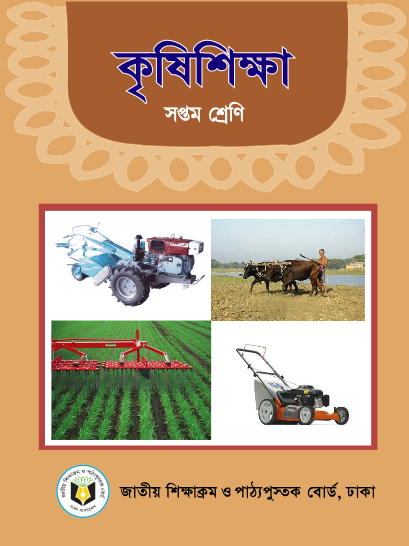 পাঠ পরিচিতি
শিক্ষক পরিচিতি
‡gv: ‡gv¯ÍvwdRvi ingvb
	mnKvix wkÿK
‡LvÆvcvov wmwÏKxqv dvwhj gv`ªvmv
‡gvevBj: 0716281560
Email: mostafizar1976@gmail.com
বিষয় : কৃষি শিক্ষা 
শ্রেণী : দাখিল ৭ম 
অধ্যায় : ৫ম 
পাঠ : কৃষি পন্য উৎপাদন ও বিপনন।
ছবিগুলো দেখে একটু চিন্তা কর।
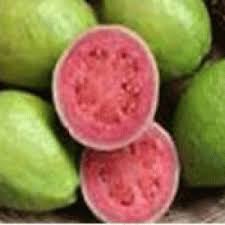 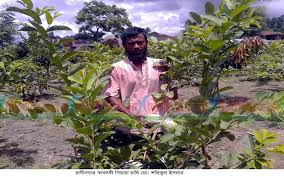 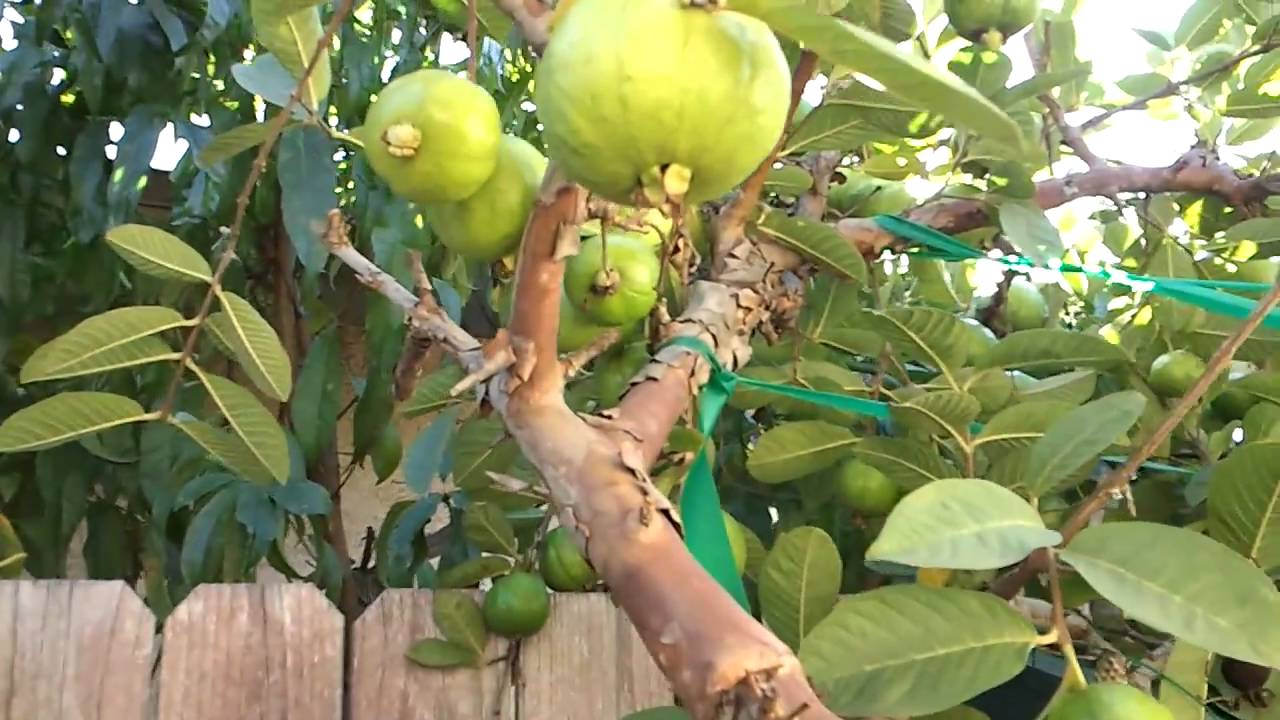 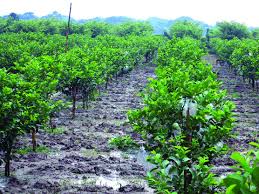 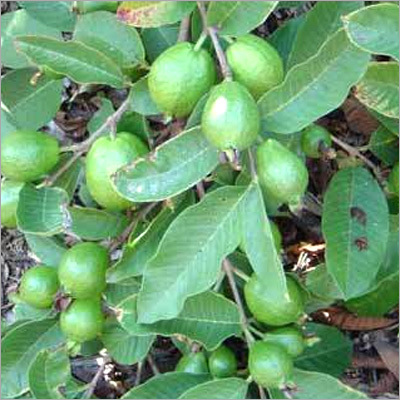 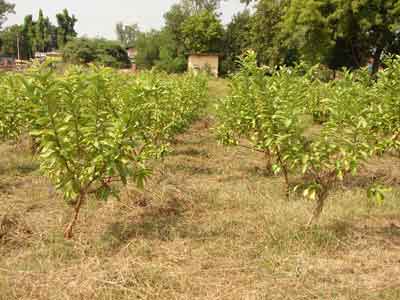 ছবিগুলো দেখে আমরা কী বুঝতে পারছি?
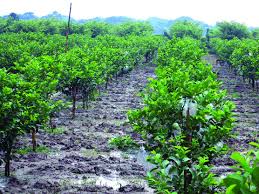 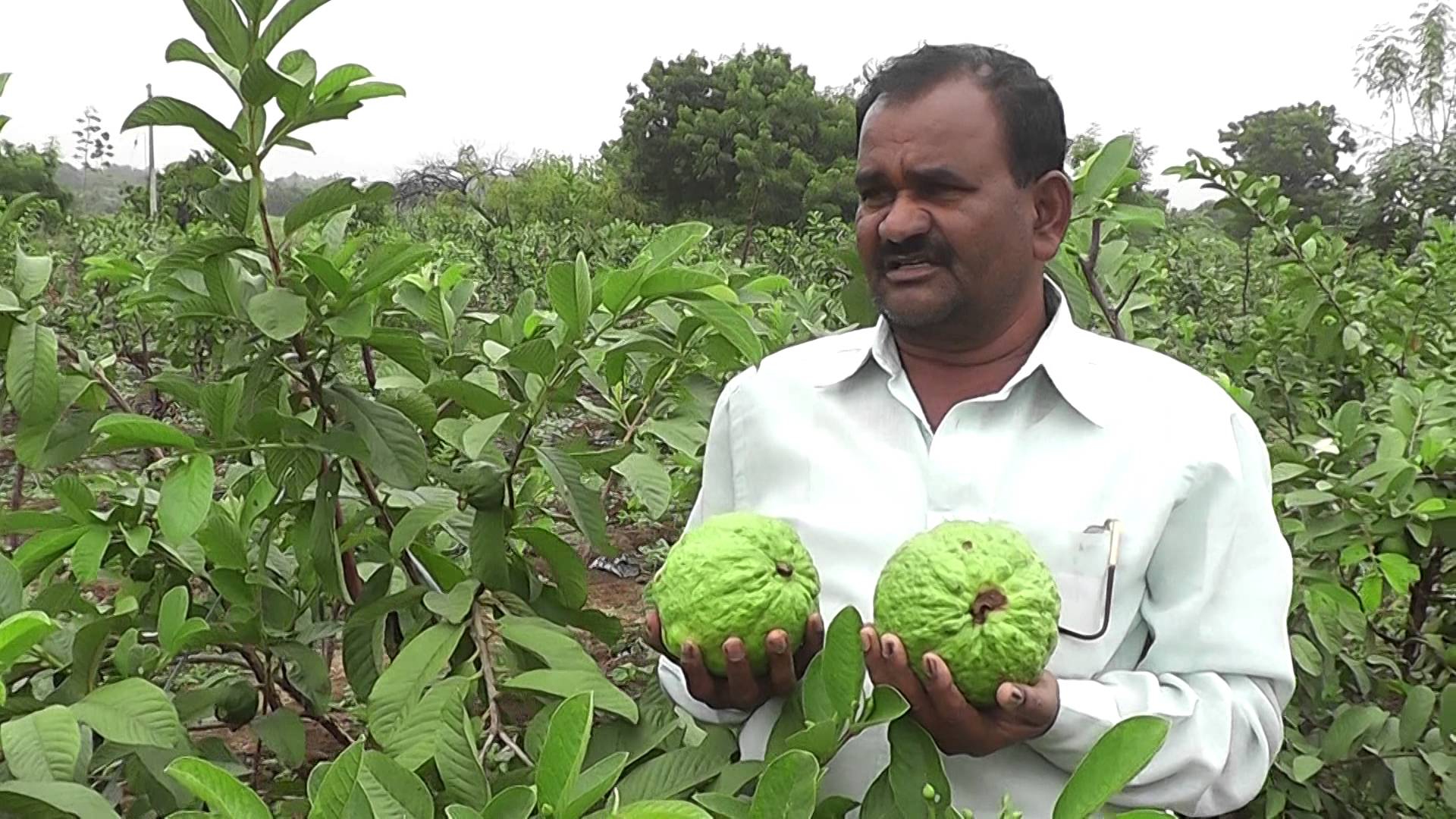 পেয়ারা চাষ
আজকের পাঠ
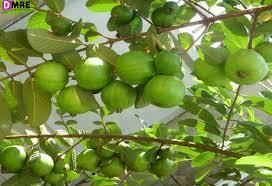 পেয়ারা চাষ পদ্ধতি
শিখনফল
এই পাঠ শেষে শিক্ষার্থীরা --
পেয়ারা ও ইহার জাত সম্পর্কে বলতে পারবে।
পেয়ারা চাষের মাটি ও গর্ত তৈরি সম্পর্কে বর্ণনা করতে পারবে।
পেয়ারার চারা রোপন ও পেয়ারাতে সার প্রয়োগ সম্পর্কে
	 ব্যাখ্যা করতে পারবে।
পেয়ারা গাছের পরিচর্যা, রোগ-পোকা ব্যবস্থাপনা ও ফসল সংগ্রহ সম্পর্কে বর্ণনা করতে পারবে।
পেয়ারা
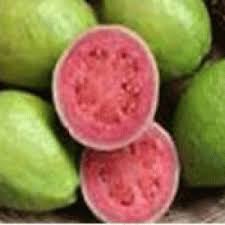 পেয়ারা বাংলাদেশের একটি জনপ্রিয় ফল। এটি ভিটামিন ‘সি’ এর প্রধান উৎস।
বিভিন্ন জাতের পেয়ারা
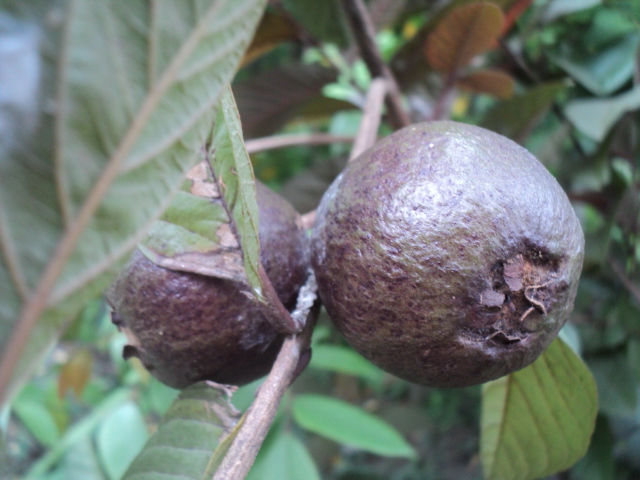 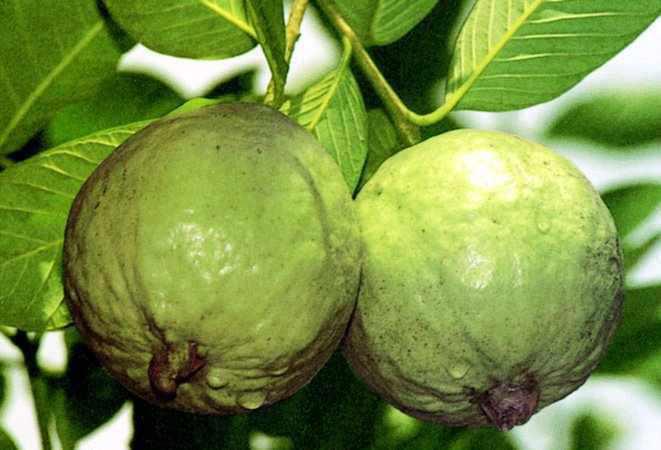 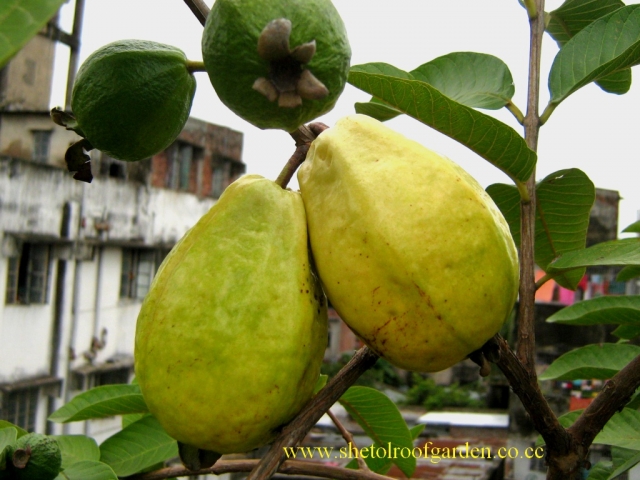 কাঞ্চন নগর
স্বরুপকাঠি
মুকুন্দপুরী
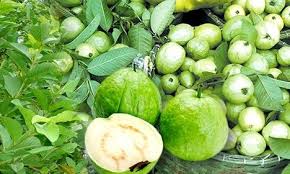 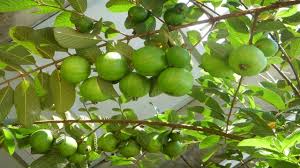 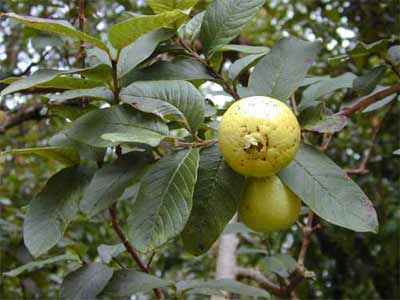 কাজী পেয়ারা
বারি পেয়ারা ২
বারি পেয়ারা ৩
বাংলাদেশে বিভিন্ন জাতের পেয়ারা দেখা যায়। তার মধ্যে কাঞ্চন নগর, স্বরুপকাঠি, মুকুন্দপুরী, কাজী পেয়ারা, বারি পেয়ারা ২, বারি পেয়ারা ৩ জাতগুলো উন্নত।
পেয়ারা চাষের মাটি
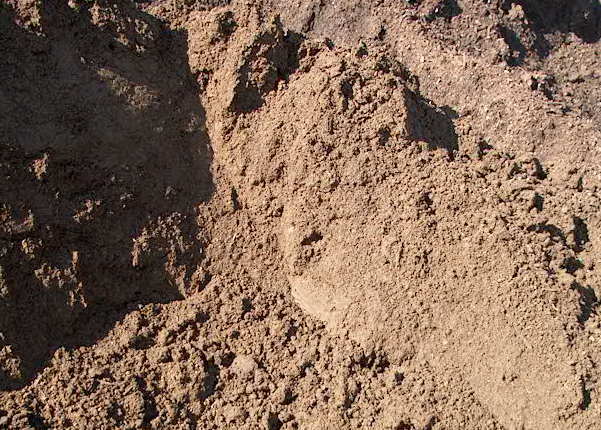 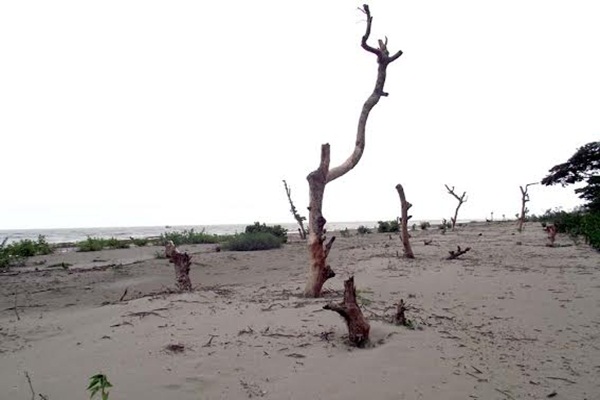 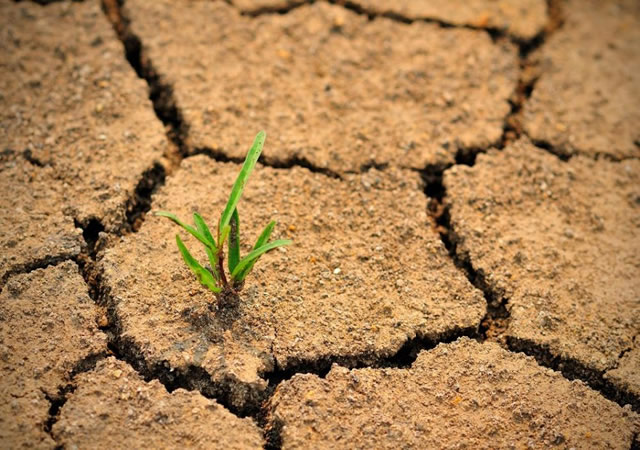 পেয়ারা খরা সহিষ্ণু উদ্ভিদ। এটা লবনাক্ততা সহ্য করতে পারে না।
বানিজ্যিকভাবে উৎপাদনের জন্য 
উর্বর ও গভীর দোআঁশ মাটি উত্তম।
একক কাজ
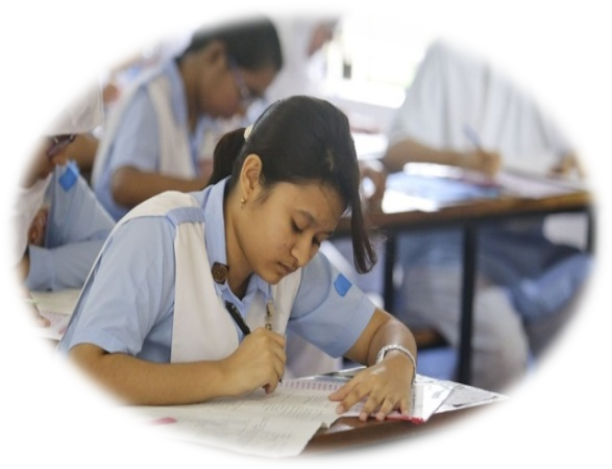 পেয়ারা চাষের মাটি সম্পর্কে যা জান লেখ।
গর্ত তৈরি
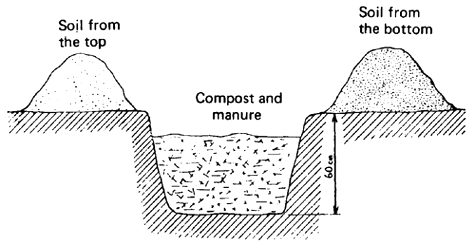 গর্ত তৈরির সময় গর্তের উপরের ৩০ সেমি মাটি একদিকে এবং নিচের ৩০ সেমি মাটি অন্যদিকে রাখতে হয়। এবার জমাকৃত উপরের মাটি গর্তের নিচে দিয়ে উপরের মাটির সাথে ৫—৭ কেজি পচা গোবর সার, ২০০ গ্রাম টিএসপি এবং ১৫০ গ্রাম এমওপি সার ভালোভাবে মিশিয়ে গর্ত ভরাট করে ১০—১৫ দিন রেখে দিতে হবে।
পেয়ারার চারা তৈরি
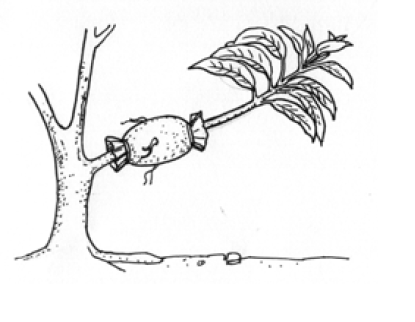 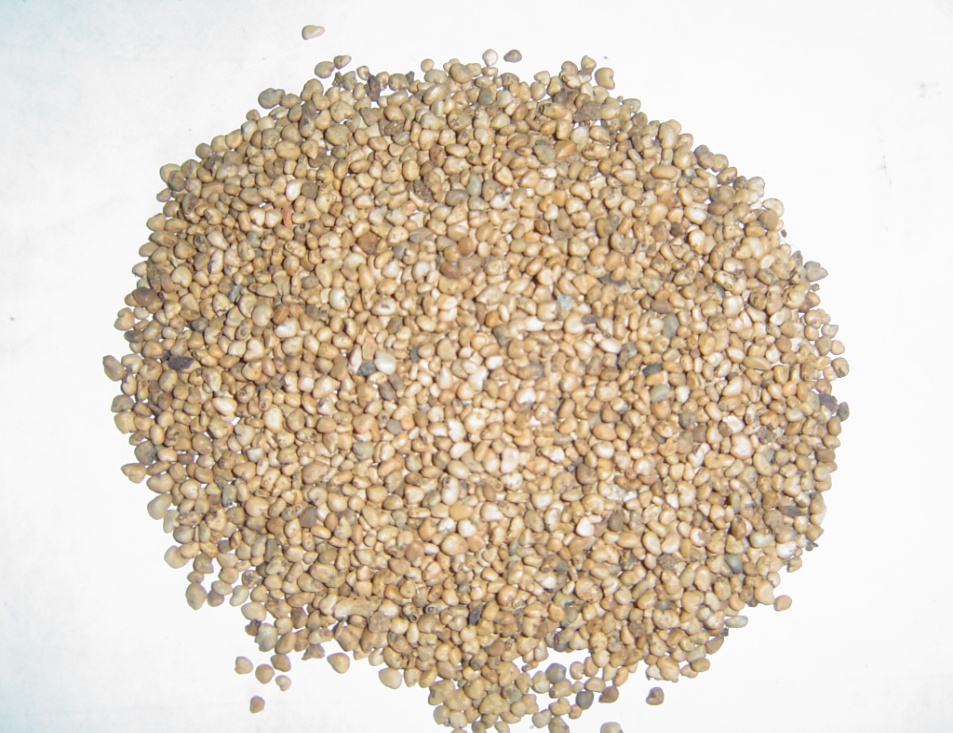 পেয়ারার গুটি কলম
পেয়ারার বীজ
বীজ থেকে ও গুটি কলমের মাধ্যমে 
পেয়ারার চারা তৈরি করা যায়।
পেয়ারার চারা রোপন
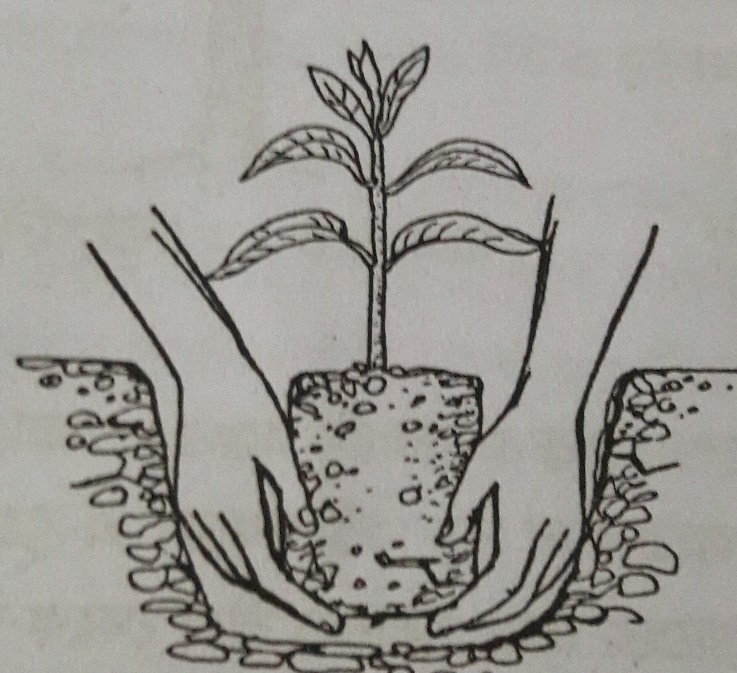 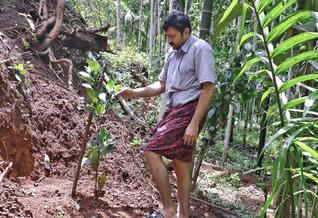 বীজ অথবা কলমের মাধ্যমে তৈরি চারা গতের মাঝখানে লাগাতে হবে এবং চারাটিকে শক্ত খুঁটির সাথে বেঁধে দিতে
 হবে। যাতে বাতাসে হেলে না পড়ে।
পেয়ারা গাছে সার
 প্রয়োগের পরিমান
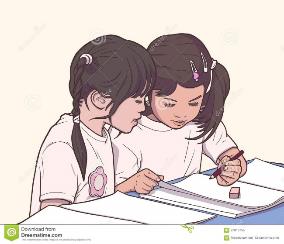 দলগত  কাজ
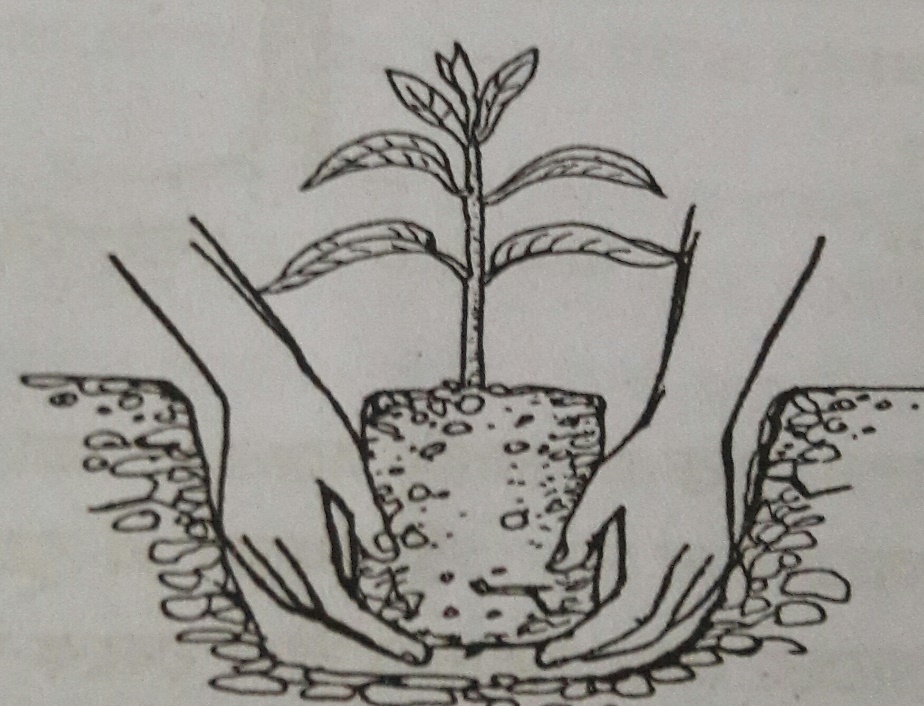 পোস্টার কাগজে পেয়ারার চারা রোপনের পদ্ধতির চিত্র অঙ্কন করে শ্রেণিতে উপস্থাপন কর।
পেয়ারা গাছের অঙ্গ ছাঁটাই
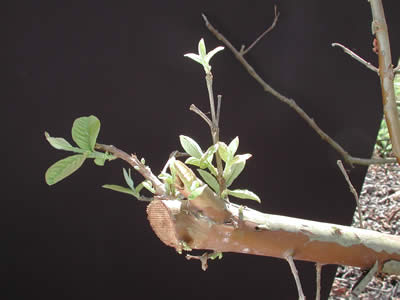 বয়স্ক গাছের ফল সংগ্রহের পর আগস্ট– সেপ্টেম্বর মাসে অঙ্গ ছাটাই করা হয়। অঙ্গ ছাটাই করলে গাছে নতুন ডালপালা গজায়, ফল ধারন বৃদ্ধি পায়। গাছকে নিয়মিত ফলবান রাখতে এবং মানসম্মত ফল পেতে কচি অবস্থায় শতকরা ২৫ – ৩০ ভাগ ফল ছাটাই করা প্রয়োজন।
সেচ প্রদান
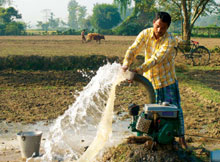 ফল ধারনের সময় এপ্রিল থেকে জুন মাস পর্যন্ত ৭ – ১০ দিন পরপর পানি সেচ দিলে ফলন বৃদ্ধি পায়।
পেয়ারার রোগ
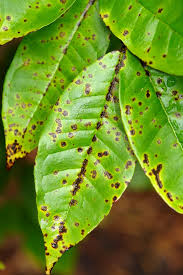 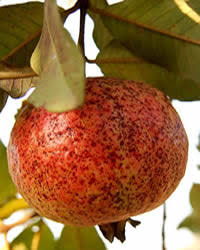 পেয়ারা গাছে অনেক সময় ছত্রাক জনিত রোগ হয়। এ রোগের কারণে প্রথমে ফলের গায়ে কাল দাগ দেখা যায়। যা ক্রমান্নয়ে বড় হয়ে পেয়ারার গায়ে ক্ষতের সৃষ্টি করে। এতে ফল ফেটে বা পচে যেতে পারে
পেয়ারার রোগ দমন
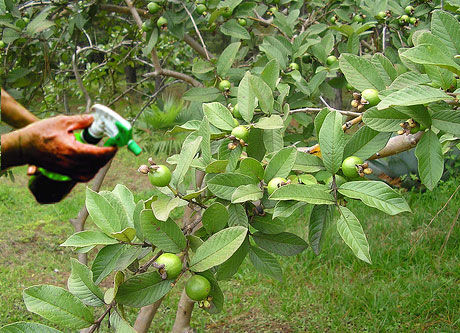 গাছে ফল ধরার পর ২৫০ ইসি টিল্ট ১৫ দিন পর পর ৩–৪ বার স্প্রে করতে হবে।
ফসল সংগ্রহ
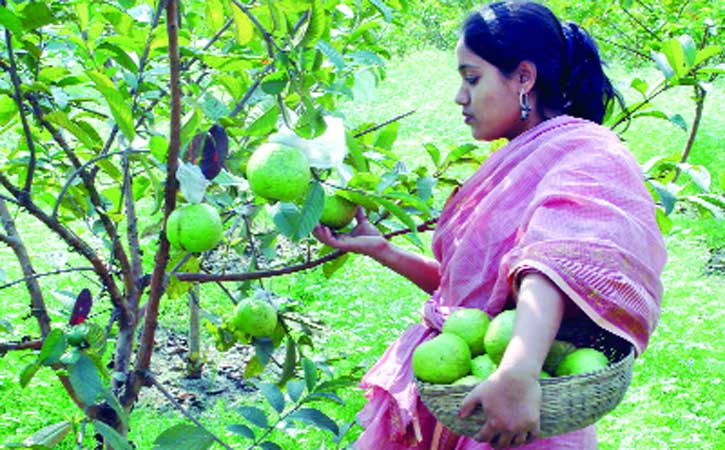 কাজি পেয়ারা ও বারি পেয়ারা বছরে দুইবার ফল দিয়ে থাকে। পেয়ারা পাকার সময় হলে এর সবুজ রং আস্তে আস্তে হলদে সবুজে পরিণত হয়।
পেয়ারার ফলন
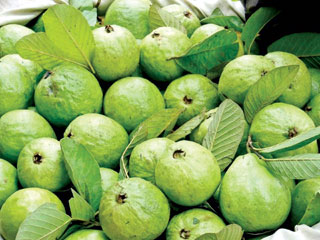 পেয়ারা গাছের বয়স ও জাত ভেদে ফলনে পার্থক্য দেখা যায়। ৪-৫ বছরের একটি গাছ থেকে বছরে ১৫-২০ কেজি ফল পাওয়া যায়।
জোড়ায় কাজ
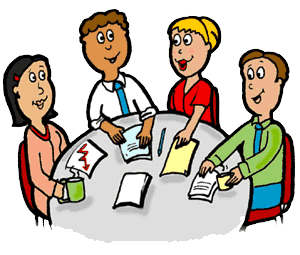 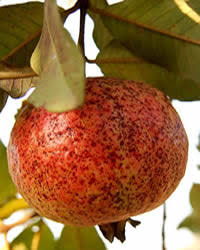 পেয়ারার রোগ ও প্রতিরোধের উপায় সম্পর্কে ব্যাখ্যা কর?
মূল্যায়ন
1। কোনটি পেয়ারার জাত নয়?
ক) স্বরূপকাঠি
খ) কুমিলা
গ) মুকুন্দপুরি
ঘ) কাজী পেয়ারা
২। চারা রোপনের জন্য কত মিটার দুরত্বে গর্ত করা হয়?
ক) ৬০ সেমি × ৬০ সেমি
খ) ৪ মিটার × ৪ মিটার
গ) ৬ মিটার  × ৬ মিটার
ঘ) ৪ মিটার × ৬ মিটার
৪। কোন জাতের পেয়ারা বছরে দুইবার ফল দিয়ে থাকে?
i) কাঞ্চন নগর
ii) বারি পেয়ারা
iii) কাজী পেয়ারা
নিচের কোনটি সঠিক
ক) i
খ) i ও ii
গ) ii ও iii
ঘ) i, ii ও iii
বাড়ির কাজ
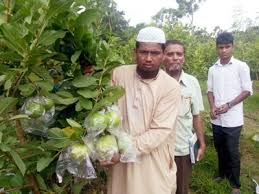 তোমার বাড়ীর পাশের জমিতে তুমি কীভাবে পেয়ারার চাষ করবে তা বর্ণনা কর।
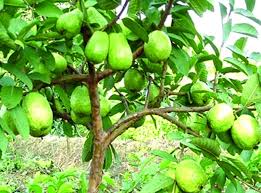 ধন্যবাদ